The Systems Development Life Cycle (SDLC)
The SDLC
The development of a new software or application typically follows a methodology.
This is called the Systems Development Life Cylce (SDLC).
The SDLC
A methodology is a series of well-defined phases, performed in sequence, that serve as a framework for developing a system or project.
The SDLC
A methodology is a series of well-defined phases, performed in sequence, that serve as a framework for developing a system or project.
Each phase’s output (results) becomes the input for the next phase.
The SDLC
The initial Planning and Strategy, and to a large extent, the Research you have been working on, are part of the SDLC methodology.
Each phase’s output (results) becomes the input for the next phase.
The SDLC
SDLC Methodology
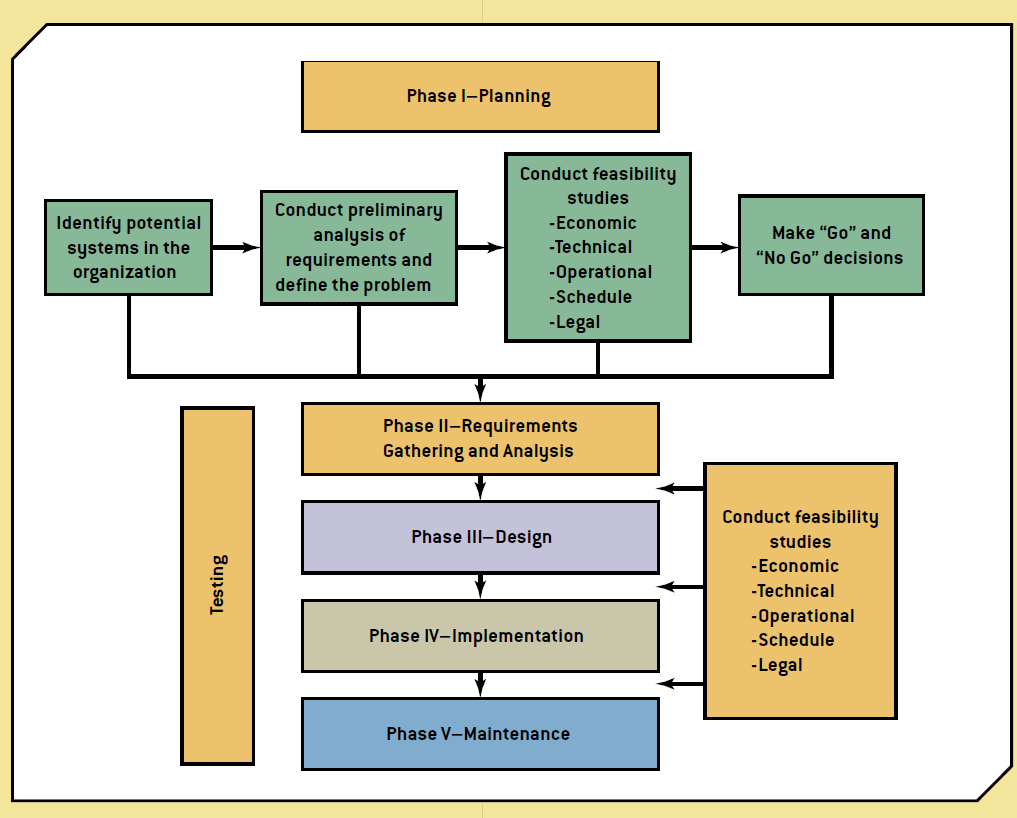